Психологическая акция «ЖИЗНЬ – ЭТО СЧАСТЬЕ. СОТВОРИ ЕГО САМ!»
Выполнил: Илья Мельков , ученик 7 класса МБОУ «СОШ № 10».
Мы выбираем жизнь, они – смерть. Мы пишем письма, они – предсмертные записки. Мы строим планы на будущее, у них… у них – нет будущего. Кажется, что мы и они – из разных миров. Но как велика пропасть между нами, читающими эти строки,и теми, кто решился на самоубийство?
Как сильно нужно измениться человеку, чтобы сделать этот шаг? Всего лишь – шаг.
Они не были рождены самоубийцами, …но умерли с этим клеймом. Они продолжают умирать.
ЦЕЛЬ: профилактика и предупреждение суицидов подростков.
ЗАДАЧИ:
улучшить эмоциональное состояние участников акции;
повысить компетентность учеников в области оказания поддержки и помощи подросткам, оказавшимся в трудной ситуации;
воспитать у учащихся волевые качества, направленные на умение противостоять трудным жизненным обстоятельствам;
психологическое просвещение педагогов, учащихся по вопросам профилактики и предупреждения суицидального поведения.
АКТУАЛЬНОСТЬ И СОЦИАЛЬНАЯ ЗНАЧИМОСТЬ:По данным ВОЗ, ежегодно в мире кончают жизнь самоубийством более 920 тысяч человек, причем 20% случаев приходится на подростковый и юношеский возраст. Особую опасность сегодня, по мнению СМИ, представляют «Группы смерти», созданные в соцсетях ВКонтакте и провоцирующие подростков на суицид. Общей причиной самоубийства для учащейся молодежи чаще всего становятся нарушения общения со сверстниками, учителями,  близкими, с семьей.
Данная акция даёт возможность подростку приобрести опыт активного проявления личной инициативы, чтобы сложившаяся ситуация перестала быть опасной и унизительной для жертвы.
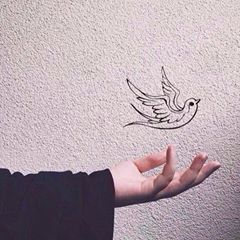 ЦЕЛЕВАЯ АУДИТОРИЯ: подростки школы, реабилитационного центра (по желанию) , представители СМИ, учителя, родители .ОРГАНИЗАТОРЫ: администрация МБОУ «СОШ № 10», инициативная группа учеников (5-6 человек), психолог, педагог-тренер.УЧАСТНИКИ: Возраст 5-9 класс, примерное количество участников и зрителей – до 100 человек.
МЕСТО И СРОКИ ПРОВЕДЕНИЯ: спортивный зал, где возможны выходы каждого зрителя в центр событий, участие в перфомансе, технологии «Форум-театр». Проходит во время осенних, зимних или весенних каникул (может быть, долгосрочной, т.е. иметь продолжение).
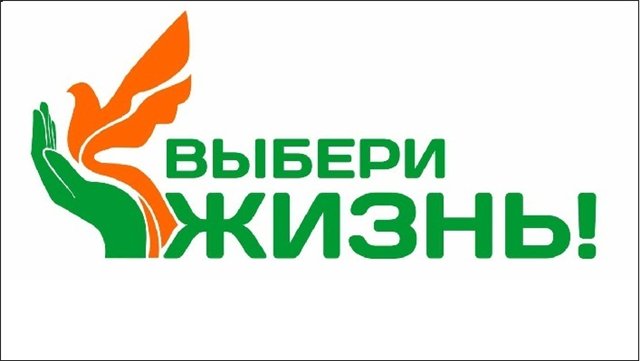 Этап акции - упражнение «КАПЛЯ».
ЦЕЛЬ: показать учащимся, что многие незначительные конфликты, проблемы или неприятные ситуации можно не доводить до крайности и что любая проблема решаема.
 Психолог каждому учащемуся кисточкой капает на чистый лист бумаги по одной капле гуаши или туши.
УСЛОВИЕ: каждый может делать с этой каплей все, что захочет: может подуть на нее, чтобы получилось какое-то изображение, может из нее что-то нарисовать или оставить в прежнем состоянии.
АНАЛИЗ: если из маленькой капли получилась огромная клякса, можно сделать вывод: НЕ ДЕЛАТЬ ИЗ МУХИ СЛОНА!
ЭТАП АКЦИИ: ПЕРФОМАНС – представление, где зрители сами могут стать участниками представления и создавать новую реальность.
СЦЕНАРИИ «ФОРУМ-ТЕАТРА».
∙ Основой любого драматического действия является конфликт. В форум-театре сцена заканчивается на пике конфликта. Конфликт сознательно доводится до максимальной остроты. 
∙ Решение конфликта не даётся в сценарии.
∙ Найти решение и разрешить его на сцене, а затем в жизни – задача аудитории, «активных зрителей» в форум-театре.
ПЛАНИРУЕМЫЕ РЕЗУЛЬТАТЫ:
Осознание всеми участниками (в том числе педагогами и родителями) того, что в большинстве случаев улучшение нашей жизни и изменение социальной, психологической ситуации вокруг нас и в стране зависит от нас самих;
Умение ЭФФЕКТИВНО МЕНЯТЬ СИТУАЦИЮ в локальных общественных группах, находя альтернативы решений проблем;
Приобретение опыта АКТИВНОГО ПРОЯВЛЕНИЯ ЛИЧНОЙ ИНИЦИАТИВЫ, чтобы ситуация перестала быть опасной и унизительной для жертвы!
Привлечение внимания всех слоёв населения к этой проблеме.
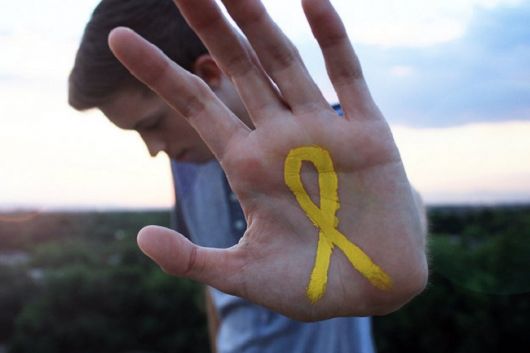 ЖИЗНЬ ПРЕКРАСНА И НЕПОВТОРИМА!                      БЕРЕГИТЕ ЕЁ!!
Благодарю Вас за внимание!
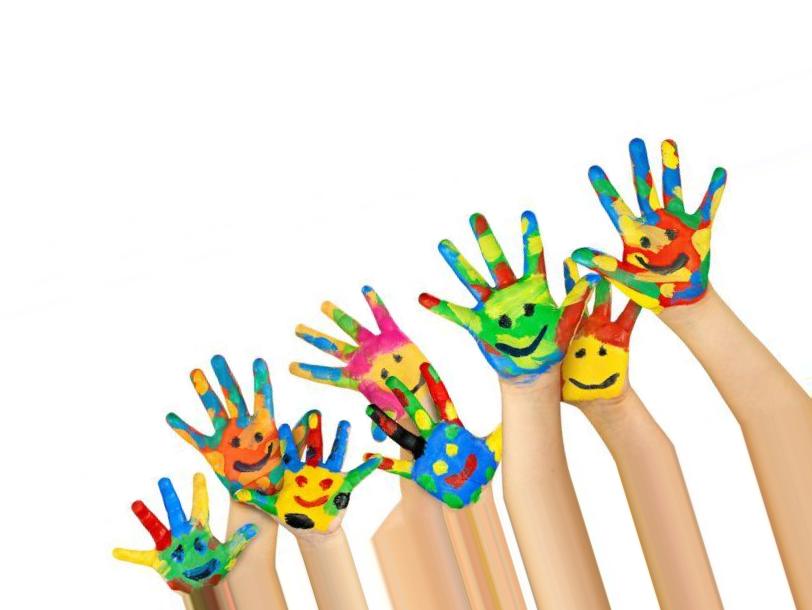